Проявления заразных кожных заболеваний на слизистой оболочке рта и красной каймы губ
Кафедра дерматовенерологии ОрГМУ
«Вирусы - это плохие новости в упаковке из белка» Питер Медавар, нобелевский лауреат
Слово «вирус» образовано от лат. virus — «яд» 
                                              (Мартин Бейеринком в 1899 г.)


 


Около 80% инфекционных заболеваний, регистрируемых в настоящее время, вызывают вирусы!
Описано более 100 представителей семейства
 герпес-вирусов. 
  Герпес-вирусы человека распространены повсеместно – это убиквитарная инфекция. Отличительное свойство представителей этого семейства – способность вызывать хроническую латентную инфекцию, т.е способность к длительному (пожизненному) персистированию 
с последующей периодической реактивацией.
Этиология
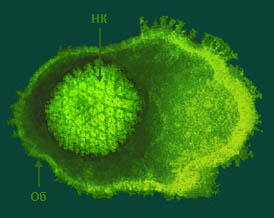 Герпесвирусы

Пантропность к органам и тканям
 Персистенция и латенция в организме человека
 Манифестация в условиях иммунодефицита
α-герпесвирусы
 Короткий цикл репродукции
 Цитопатический эффект
 Персистенция в ЦНС
Классификация α-герпесвирусов :
вирус простого герпеса 1-ого типа (герпес губ, носа, лица, слизистых), 
вирус простого герпеса 2-ого типа (генитальный герпес),
вирус Варицелла-Зостер (опоясывающий герпес).
ГЕРПЕСВИРУСНАЯ  ИНФЕКЦИИЯ (ГВИ)
К группе вирусов герпеса (ВГ) относят  несколько морфологически сходных вирусов:   ВПГ-1, ВПГ-2,   
varicella-zoster (возбудитель ветряной оспы и опоясывающего лишая), вирус Эпштейна-Барр (ВЭБ) и цитомегаловирус  (ЦМВ). 

Проявления герпетической инфекции многолики – от «безобидной» губной лихорадки, афтозного стоматита до генерализованных форм с распространённым поражением кожи и слизистых оболочек  с вовлечением в патологический процесс  различных органов и систем.
ГЕРПЕСВИРУСНАЯ  ИНФЕКЦИИЯ  (ГВИ)
Установлено, что герпес-вирусы могут активировать геном  вируса иммунодефицита человека и являются кофактором прогрессирования ВИЧ-инфекции и СПИДа.

              Спектр клинических проявлений ГВИ зависит от локализации патологического процесса и его распространённости, состояния иммунной системы больного и антигенного типа вируса.
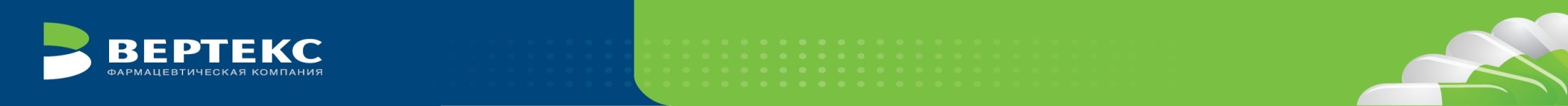 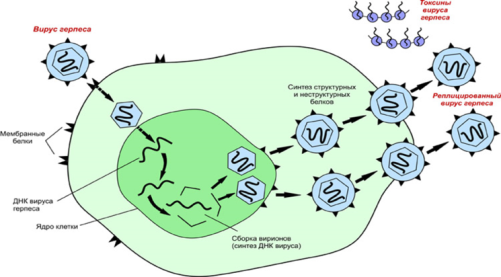 Вирус простого герпеса (ВПГ):
 высококонтагиозен
 риск передачи партнёру – 75%
Многочисленными исследованиями показано, что вирусами простого герпеса инфицировано 65-90% населения планеты.


По данным ВОЗ, смертность, обусловленная вирусом герпеса, занимает второе место после гриппа.
Пути передачи инфекции
Заражаются   ВПГ-1 в  детстве  при   прямом  контакте  
с инфицированными людьми.  Перенесённая в детстве инфекция ВПГ-1 не предотвращает заражения ВПГ-2, но тяжесть течения заметно снижается, чаще заболевание переходит в латентную
 и бессимптомную форму.
ВПГ-2 передаётся при половом контакте, и в  период вирусемии  возможен парентеральный путь передачи инфекции. Этим путём нередко инфицируются наркоманы.
Эпидемиология генитального герпеса
Каждый 5 житель-носитель  ген.герп.

 Симптоматический диагностированный герпес: 5-20%

  Нераспознанное атипичное течение — 40-60%

   Бессимптомный герпес — 20%

 Заболеваемость: 80-200 на 100 тыс. 
    (Россия, 2006).
Герпесвирусная инфекция : проблемы и угрозы
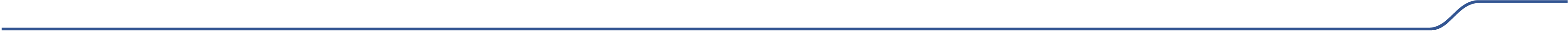 Роль ВПГ 2 типа в развитии неопластических процессов (кофактор канцерогенеза).

  Неблагоприятное влияние на течение беременности и  родов.

  Формирование вирусных иммунодефицитных состояний.

  Активирование вирусом прогрессирования ВИЧ-инфекции. 

  Увеличение роли резистентных к базовым препаратам штаммов вируса герпеса.
Контактный
    Трансплацентарный
ПУТИ ПЕРЕДАЧИ
Заражение ВПГ-2 при половом контакте
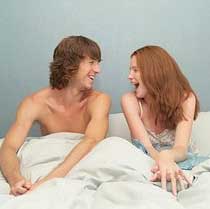 Фазы патогенеза
Внедрение вируса в клетки эпителия и репликация. 

Проникновение вируса в чувствительные нервные окончания и сенсорные ганглии.

Элиминация ВПГ из органов и тканей с персистенцией в ганглиях.

Реактивация размножения и перемещение по нервным волокнам к воротам инфекции.
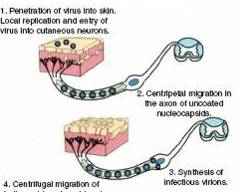 2.
3.
Цикл герпесвирусной инфекции
Вирус


Кожа


Спинно-
мозговой узел


Спинной мозг
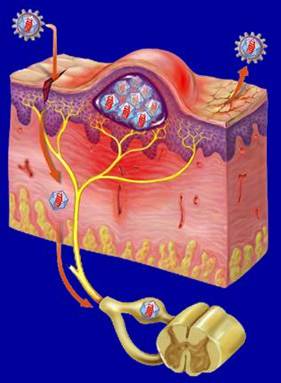 КЛИНИЧЕСКИЙ ПОЛИМОРФИЗМ  ГЕРПЕТИЧЕСКОЙ ИНФЕКЦИИ
Простой герпес кожи и слизистых
 (лабиальный,генитальный, 
других локализаций)
Герпес-ассоциированная 
мультиформная эритема (ГАМЭ)
Офтальмогерпес
 (конъюнктивит,
 кератит и др.)
Неонатальный герпес
 (герпес новорожденных)
ВПГ
Онкология (рак шейки матки, 
карцинома
 предстательной железы)
Нейрогерпес (герпетический
 энцефалит и энцефаломенингит,
 эпилептоидный статус)
Герпетический уретрит, простатит, аднексит
Вторичное бесплодие, невынашивание беременности
Классическое проявление генитального герпеса
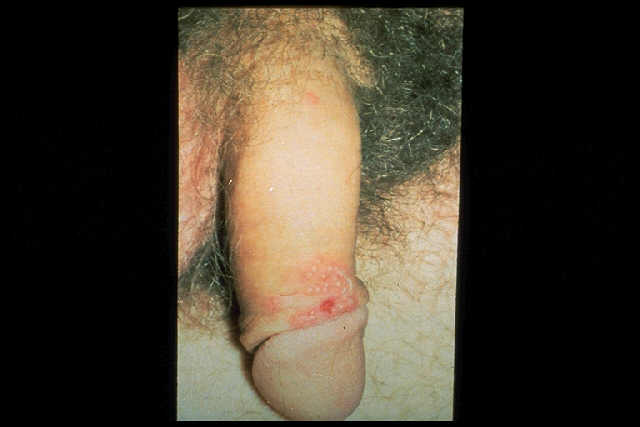 [Speaker Notes: Классические проявления ВПГ- инфекции представлены на слайде – они, как правило, сложности в диагностике не представляют. Тем не менее, такая форма – не частая.]
Типичные проявления генитального герпеса
[Speaker Notes: Первичные поражения при генитальном герпесе длятся  26 недель, могут сопровождаться выраженным болевым синдромом; в пузырьках находится огромное количество инфекционных вирионов ВПГ-2. При первичной инфекции выделение вирусов может длиться 1516 дней.1
Поражения появляются спустя примерно 6 дней после сексуального контакта с инфицированным партнером.1

Ссылка
1.	Beauman JG. Genital herpes: a review. Am Fam Physician 2005;72:152734.]
Бессимптомный герпес (атипичные клинические появления) в  области слизистой шейки матки
Результат кольпоскопии
[Speaker Notes: Бессимптомное поражение, обусловленное ВПГ, выявленное в ходе кольпоскопии.
Бессимптомное поражение при генитальном герпесе  может быть диагностировано только при высокой степени настороженности врача в отношении данной инфекции.]
Атипичный генитальный герпес
Атипичный герпес встречается, примерно, в 20% всех случаев генитального герпеса и характеризуется тем, что специфические проявления герпетической инфекции скрыты симптоматикой сопутствующих местных инфекционных заболеваний  (чаще всего кандидоза).
Вирус простого герпеса 2 типа
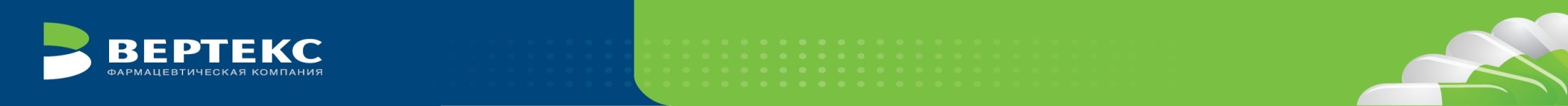 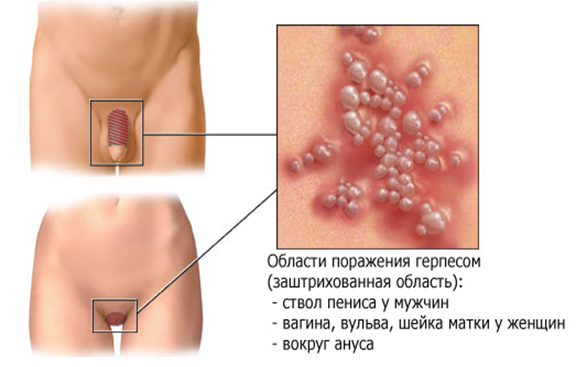 По своим проявлениям генитальный герпес практически ничем не отличается от герпеса, поражающего кожу лица.
     Различие состоит лишь в локализации (слизистые и кожные покровы половых органов) и видом возбудителя( чаще всего это вирус герпеса 2-го типа).
      Особую опасность генитальный герпес представляет у беременных, т.к. может быть передача его плоду..
Вирусные заболевания
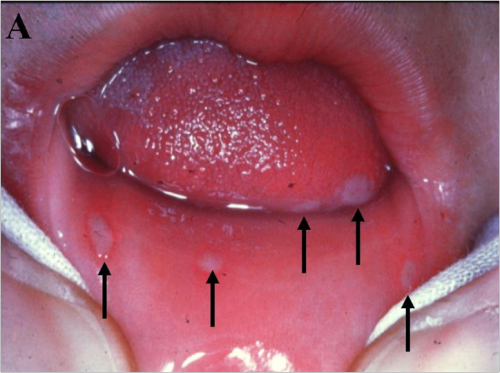 Вирусные заболевания
Вирусные заболевания
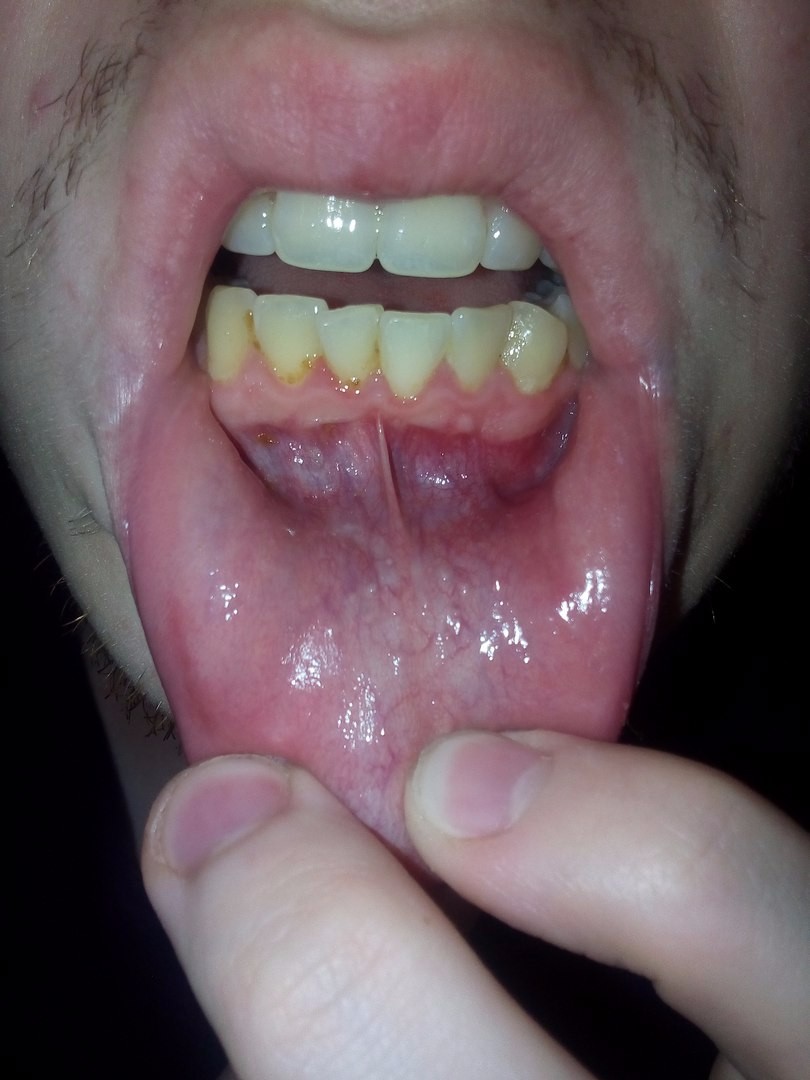 Вирусные заболевания
Вирусные заболевания
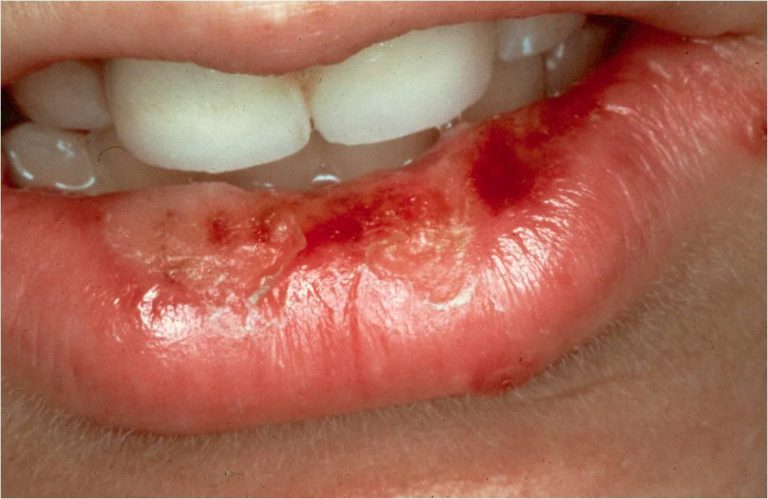 Вирус  герпеса 3 типа
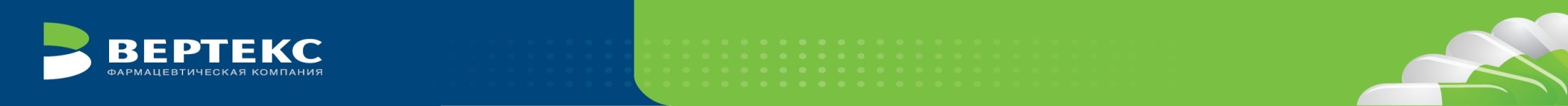 Возбудитель – вирус герпеса 3 типа –Herpes zoster.        Впервые проявляется как ветряная оспа, затем латентно существует в организме.       Проявляется в результате ослабления организма под влиянием хронических 
болезней, на фоне получения
медикаментов, ВИЧ-инфекции и т.д. 
       Характеризуется появлением герпетической сыпи по ходу поражённого нерва, лихорадкой, интоксикацией и сильными болями в области высыпания.
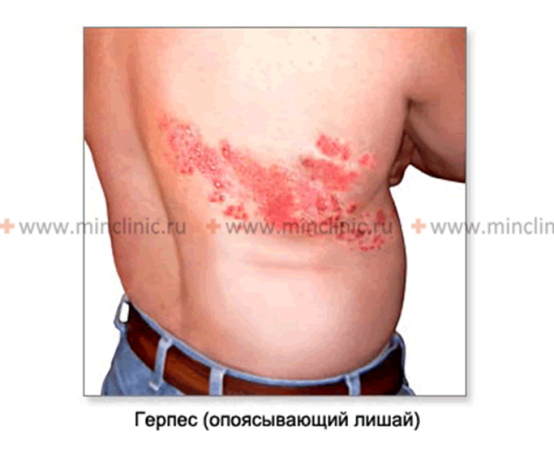 ВИЧ
ОПОЯСЫВАЮЩИЙ ГЕРПЕС
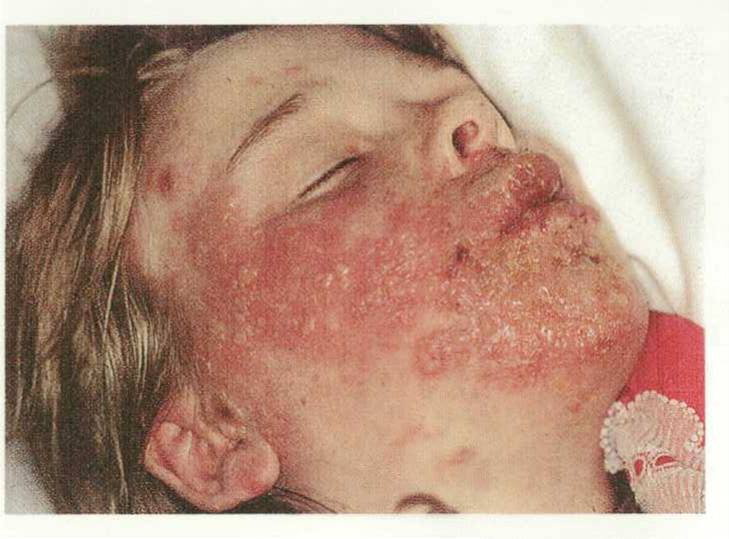 HERPES ZOSTER С ЛОКАЛИЗАЦИЕЙ НА ЛИЦЕ
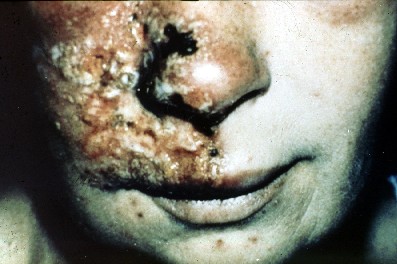 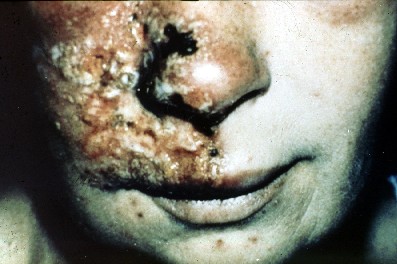 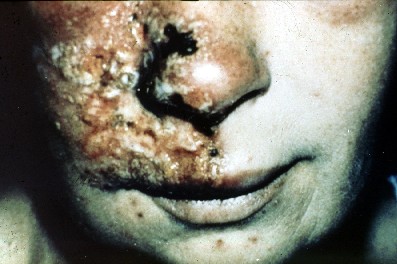 Актиномикоз
Актиномикоз
   Лучистые грибы очень широко распространены в природе. Они относятся к группе низших растительных организмов и находятся в воздухе, воде, почве, на растениях в организмах животных и человека. В организме человека грибы обитают в полости рта (зубной налёт, полости кариозных зубов, зубодесневые карманы, миндалины,
 протоки слюнных желёз), в пищеварительном тракте, на коже и т. д.
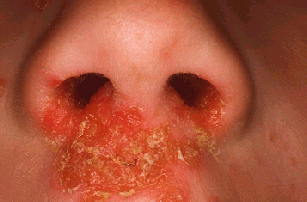 Стрептококковое импетиго
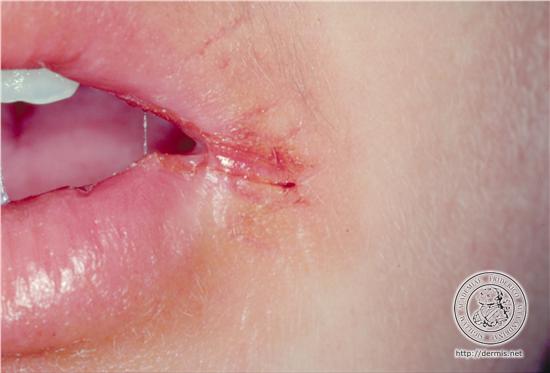 Щелевидное импетиго
(ангулярный стоматит, заеда)
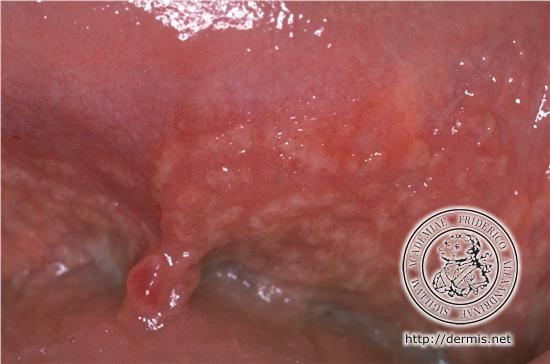 Вегетирующий гнойный стоматит
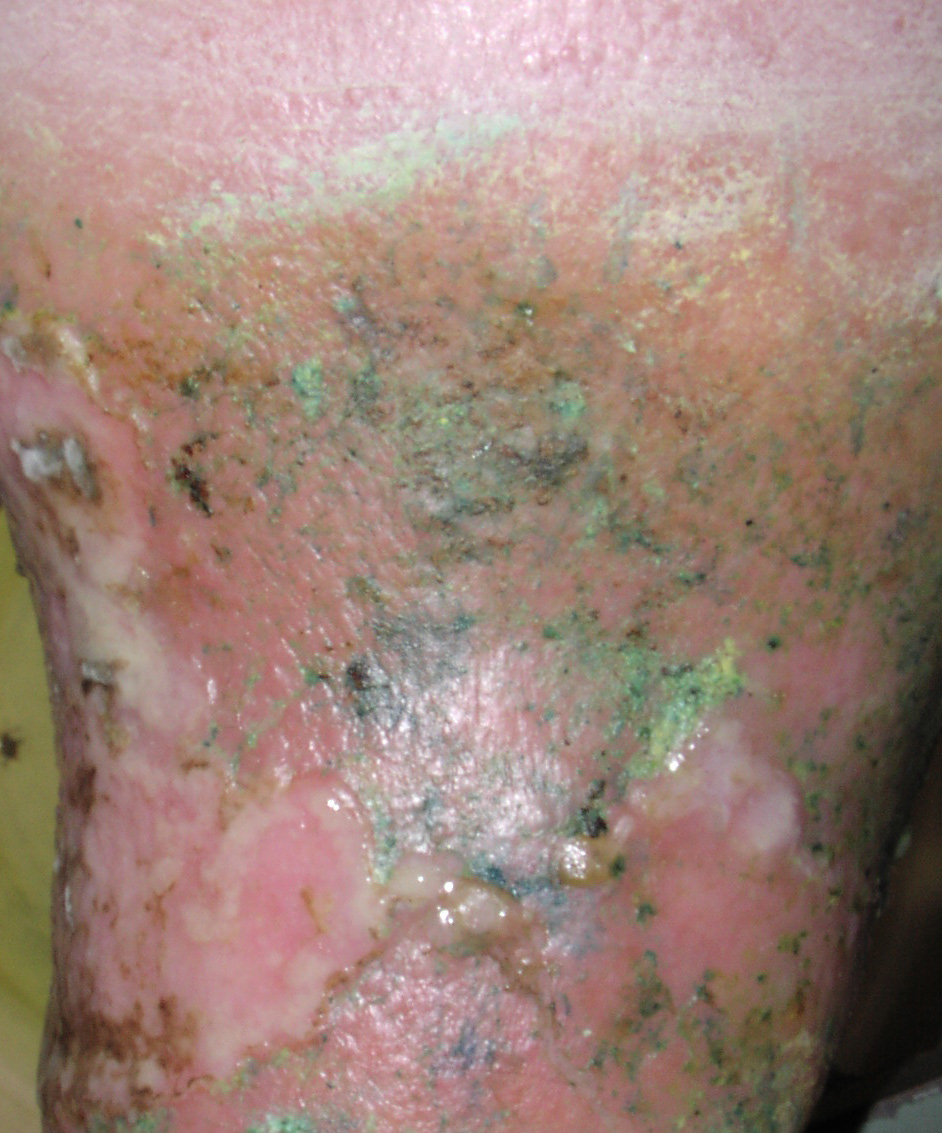 КАНДИДОЗ СЛИЗИСТОЙ ОБЛОЧКИ ПОЛОСТИ РТА
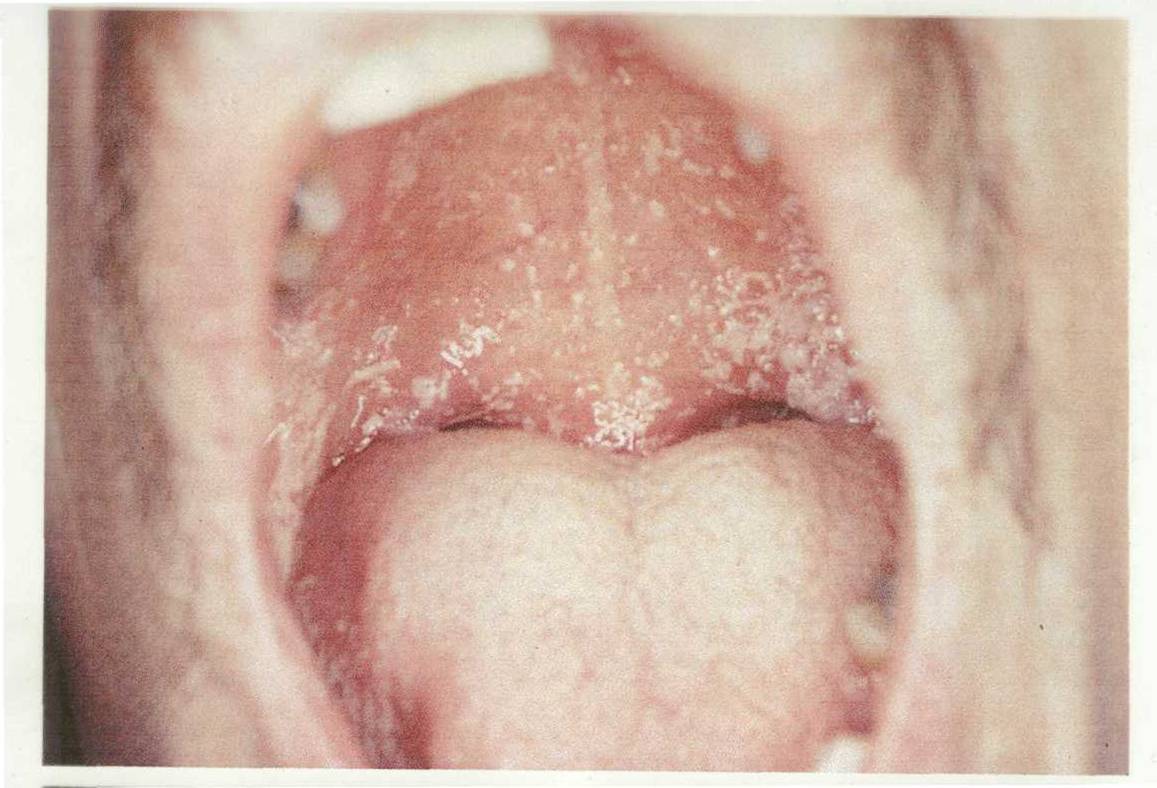 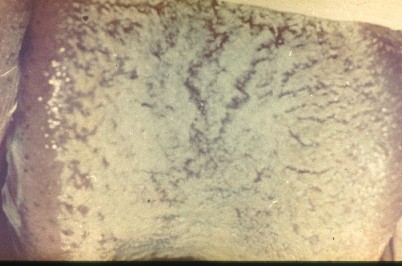 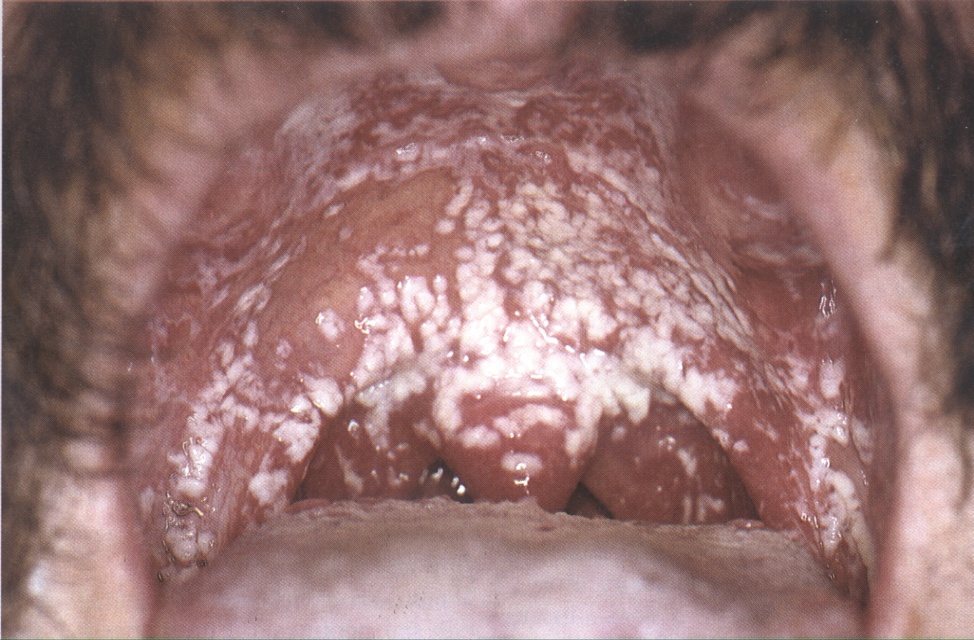 Псевдомембранозный глоссит
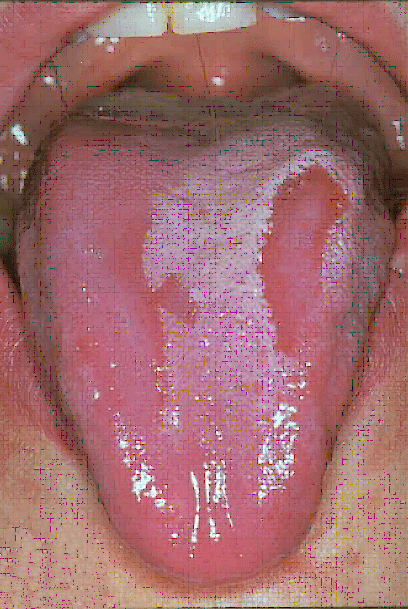 Гранулематозный глоссит
Атрофический глоссит
КАНДИДОЗ КОЖИ КРУПНЫХ СКЛАДОК
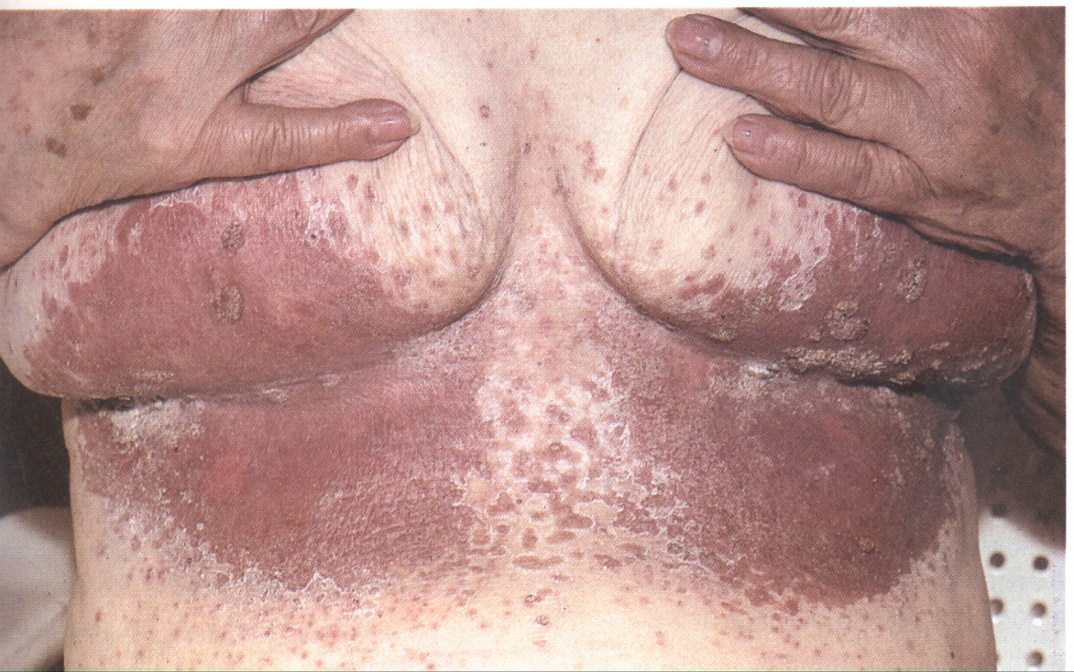 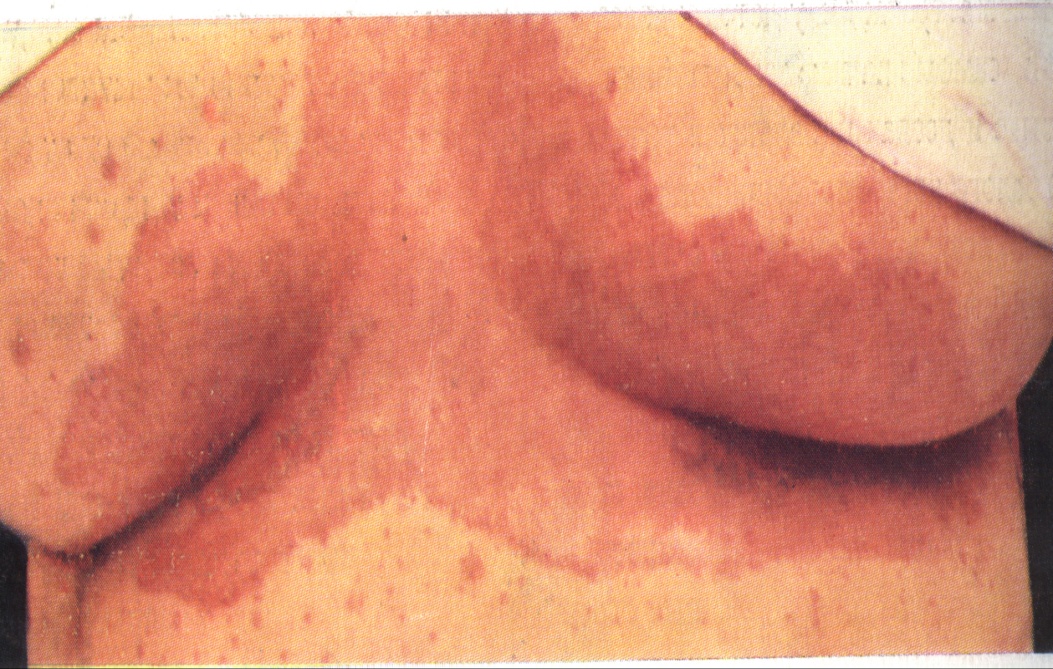 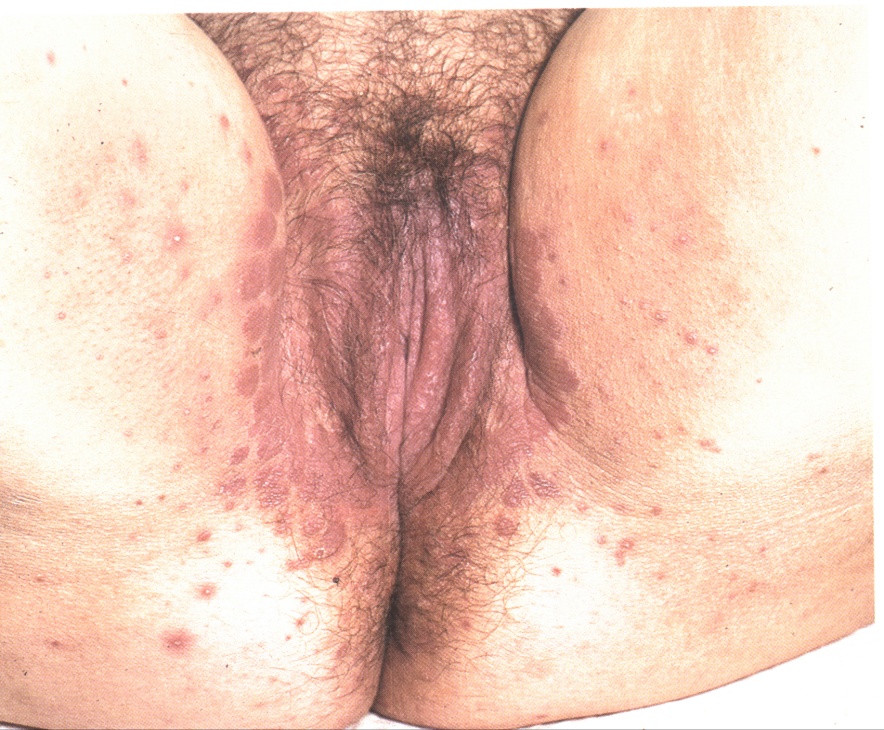 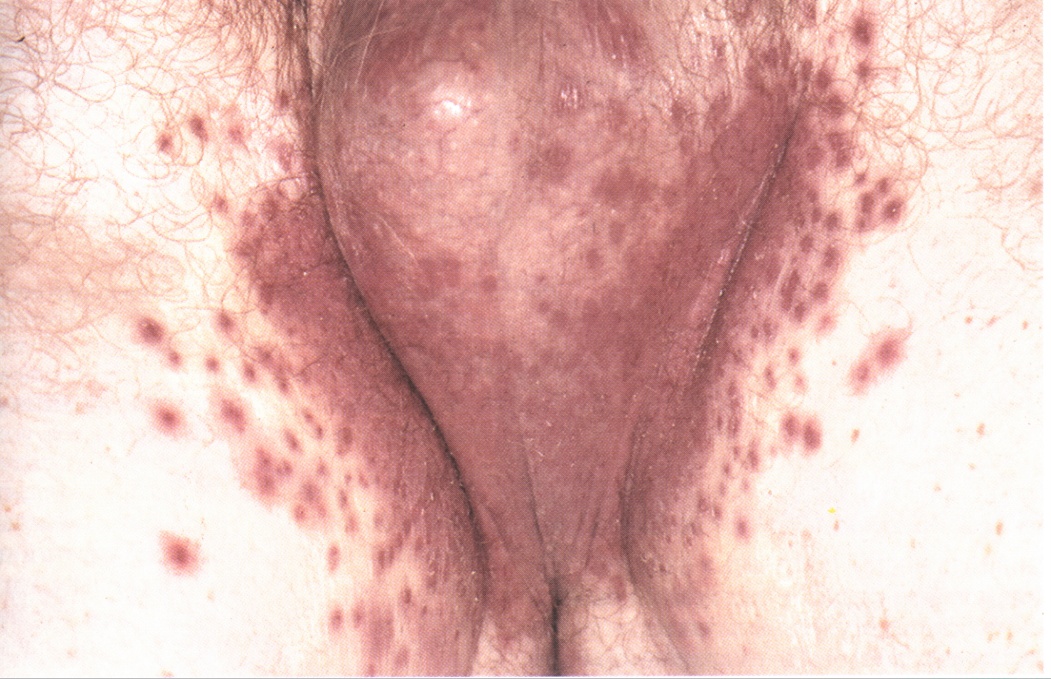 Волосатая лейкоплакия
ВОЛОСАТАЯ ЛЕЙКОПЛАКИЯ
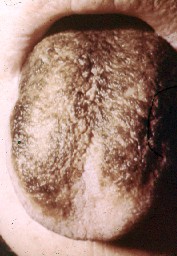 Волосатая лейкоплакия
Саркома Капоши
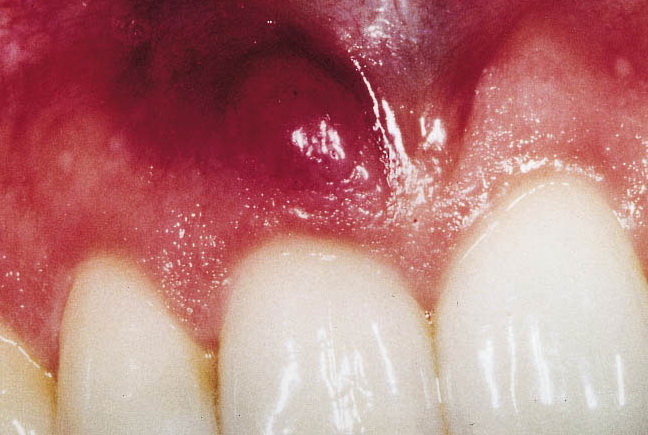 Саркома Капоши
Саркома Капоши
ВИЧ-АССОЦИИРОВАННАЯ  САРКОМА КÁПОШИ
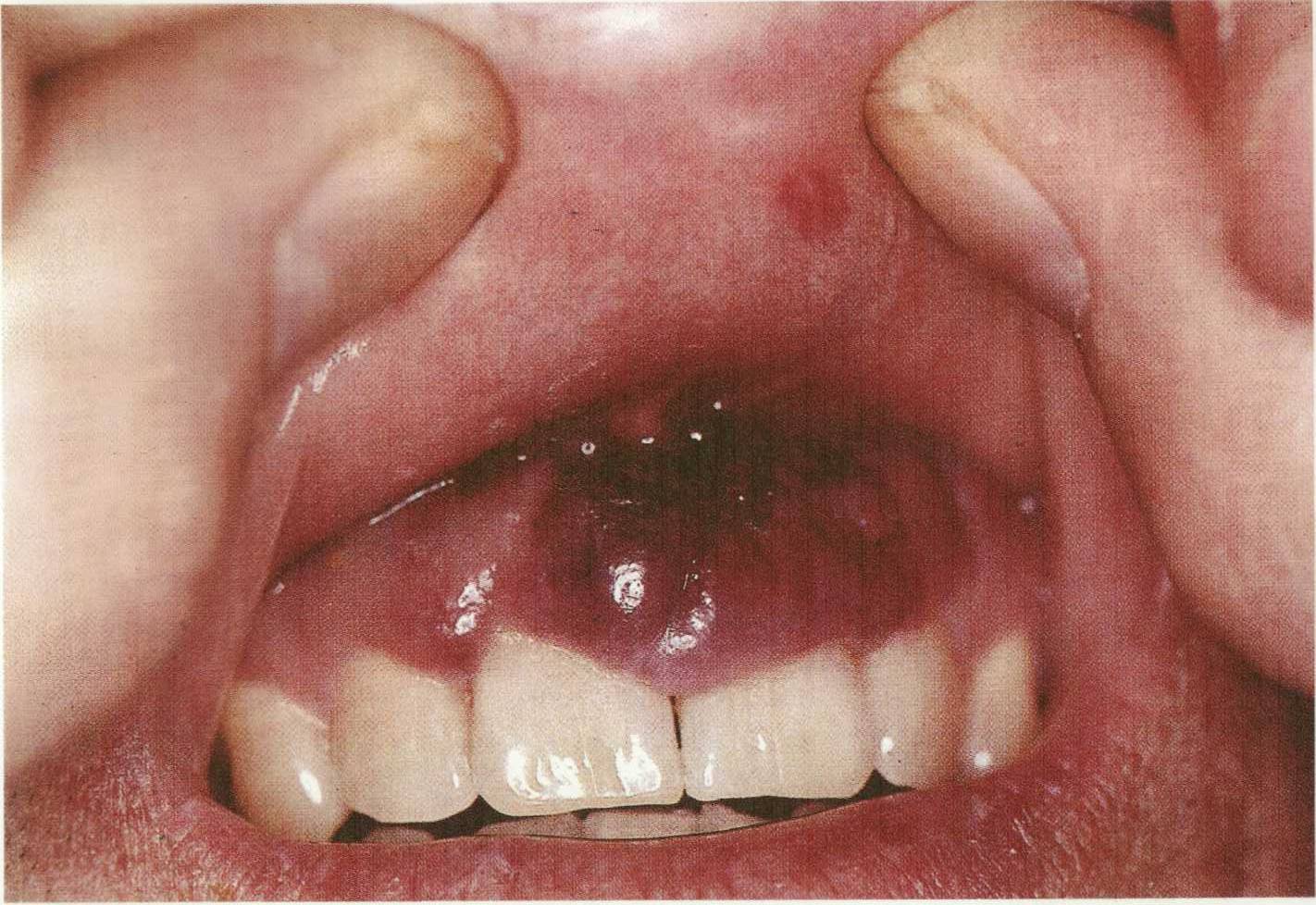 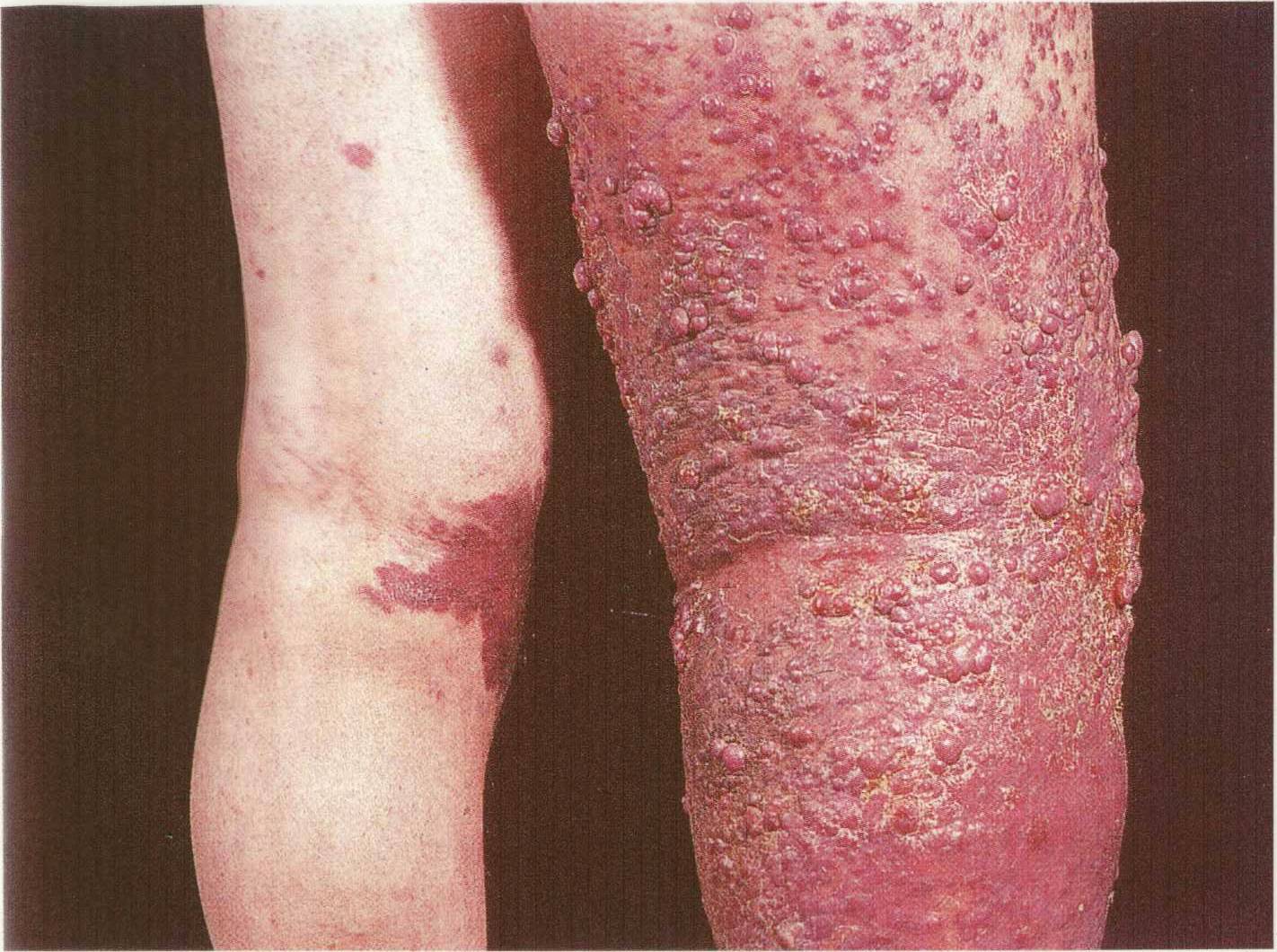 ВИЧ - АССОЦИИРОВАННАЯ САРКОМА КÁПОШИ
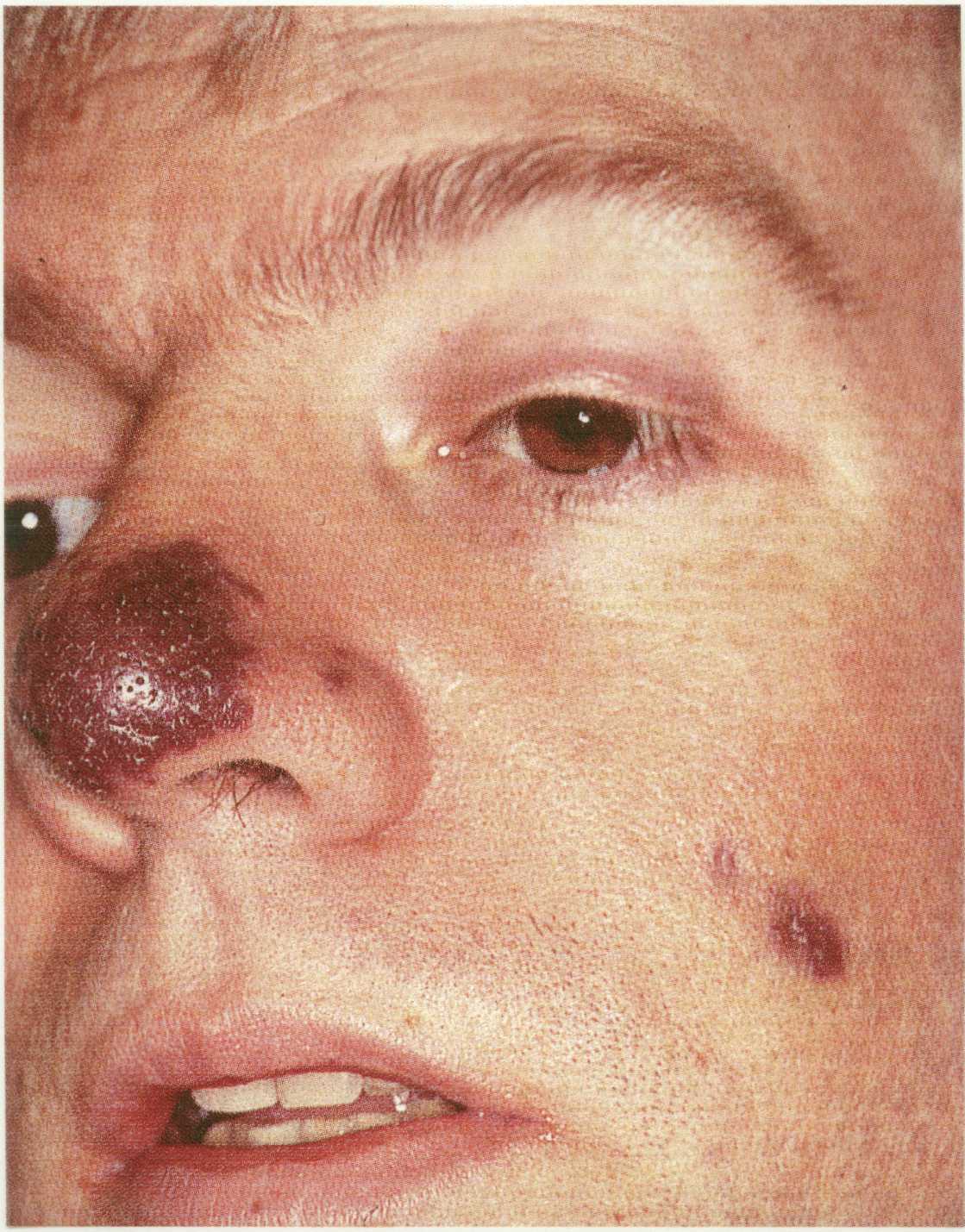 ВИЧ-АССОЦИИРОВАННАЯ САРКОМА КÁПОШИ
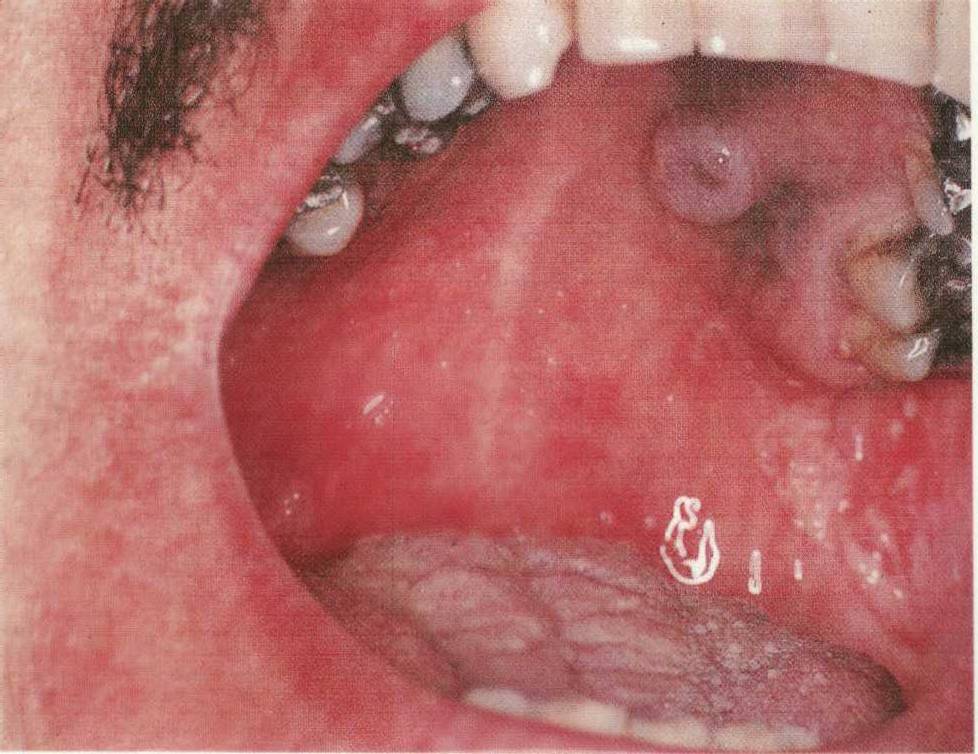 САРКОМА КÁПОШИ, АГРЕССИВНОЕ ТЕЧЕНИЕ
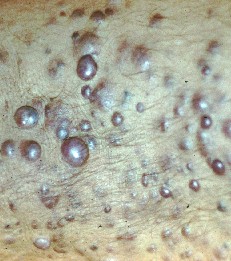 ВИЧ-АССОЦИИРОВАННАЯ САРКОМА КÁПОШИ
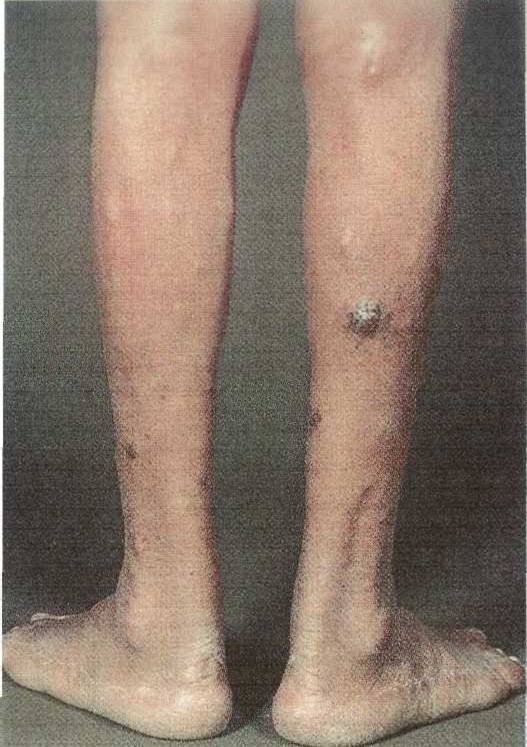 ВИЧ-АССОЦИИРОВАННАЯ САРКОМА КÁПОШИ
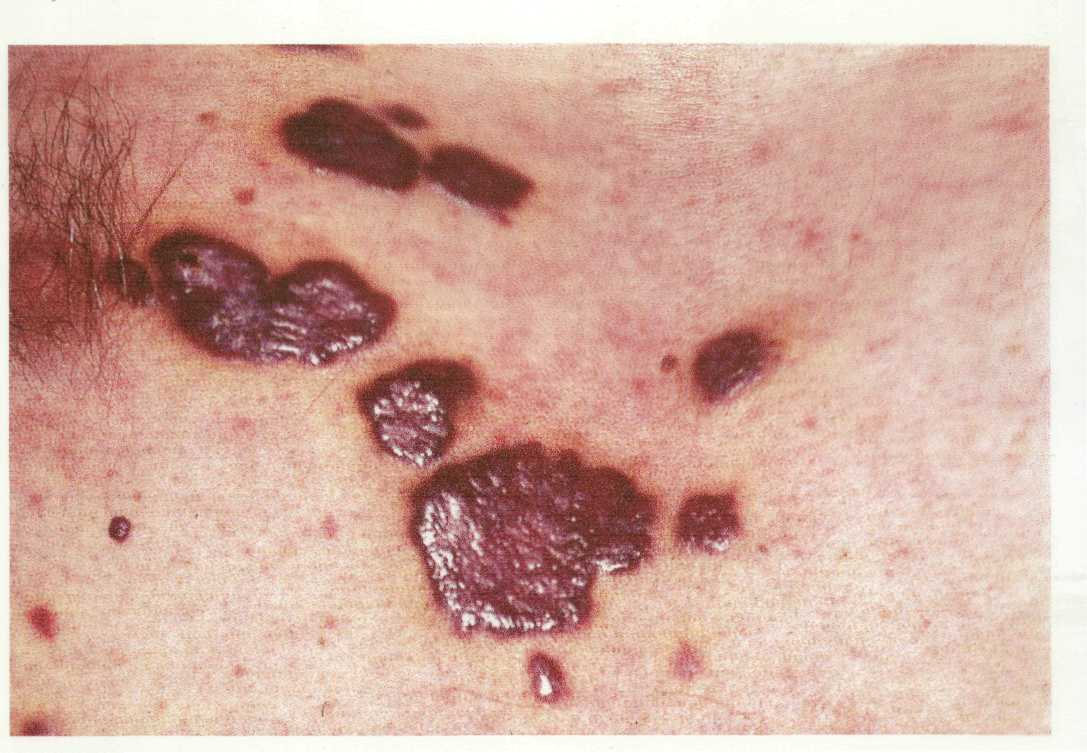 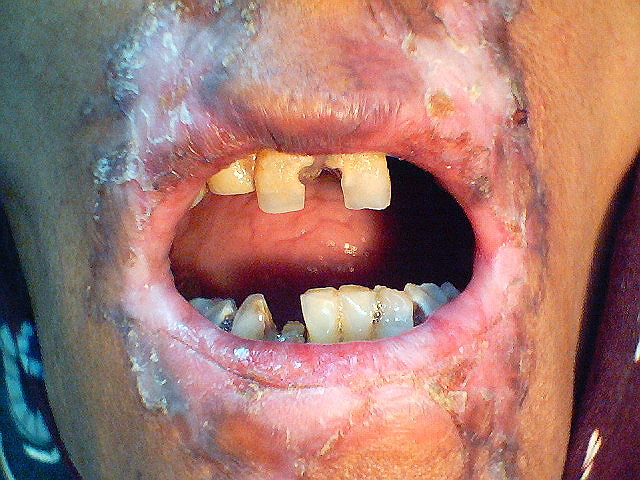 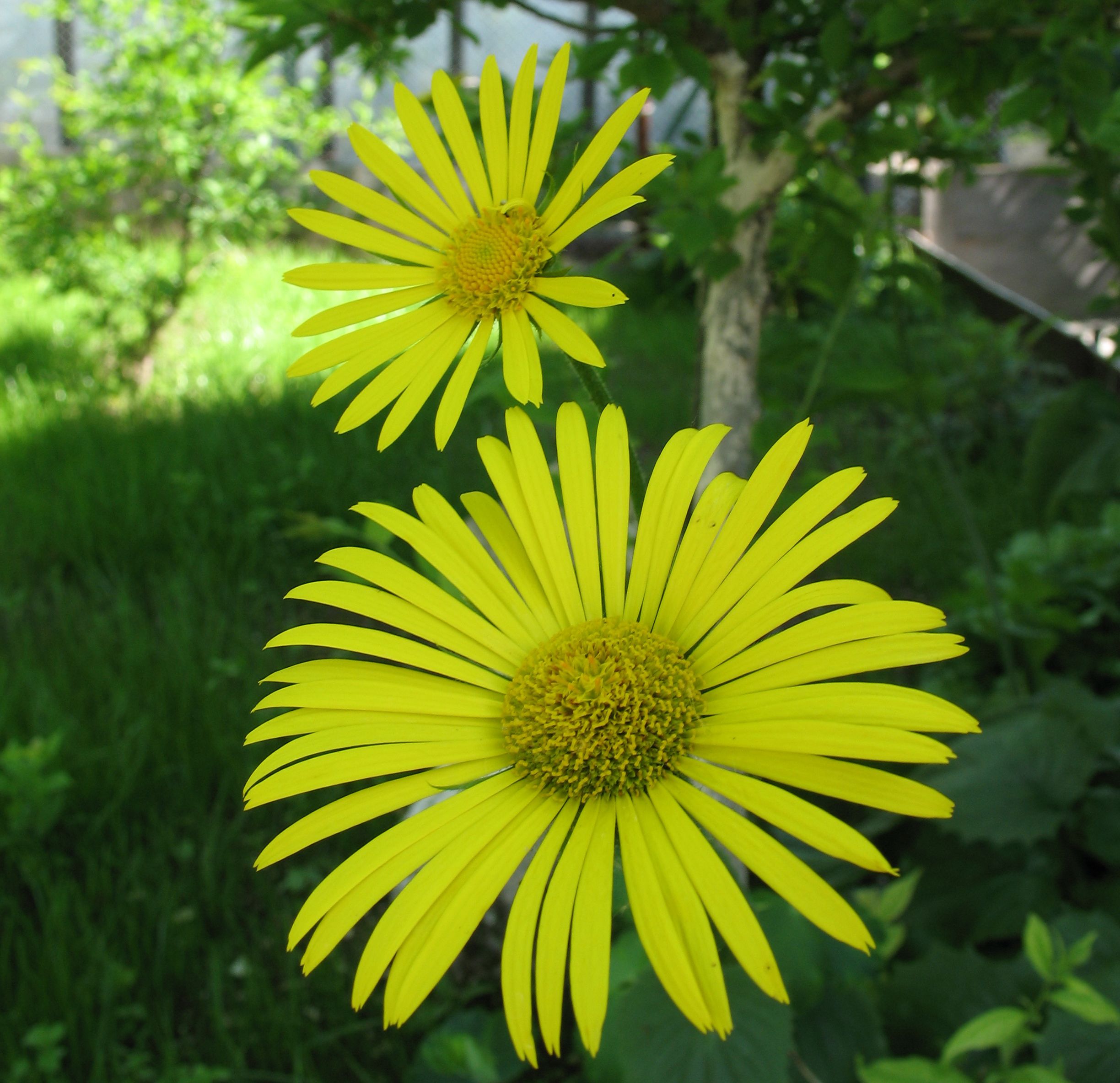 Благодарю за внимание !